İŞÇİ-İŞVEREN VE ÇALIŞMA İLİŞKİLERİ
İşletmelerde İnsan İlişkileri
Motivasyon
İletişim
Liderlik
Liderlik ve Yöneticilik
Ekip ve Liderlik
İşçi-İşveren İlişkileri
İşletmelerde İnsan İlişkileri
İşletmelerde başarılı bir insan ilişkileri sisteminin oluşmasında, örgütte görev alan herkesin payı vardır ancak en büyük görev yöneticilerindir. İşletme yönetiminin sahip olduğu insan kaynağı yetenekleri sayesinde toplam girdilerden daha fazla çıktılar ve sınırsız olumlu sonuçlar sağlayabilmektedir. Maddi-teknik kaynakların ve makinaların maksimum kapasitesi vardır. Başarılı bir insan ilişkilerine sahip olunduğunda, insan kaynağından yüksek bir verim elde edilebilmektedir.

Verimli ve başarılı insan ilişkileri sistemi kurmanın 3 temel unsuru:
Motivasyon
Liderlik
İletişim
MOTİVASYON
İnsanların belirli bir amaç için kendi arzu ve istekleriyle davranmalarıdır. Bireyleri harekete geçiren içsel bir güçtür. İnsanları çalışmaya özendirmektir. Motivasyon dışarıdan gelen bir zorlama değil, bireyin içinden gelen bir sonuçtur.
Performans: Bir işin sonunda elde edilen bşarı durumuna denir. Çalışanların göstereceği performans ile motivasyon arasında yakın bir ilişki vardır.
 Performans = (Yetenek)×(Motivasyon)×(Eğitim)
İşletme yöneticileri motive olmuş çalışanlara sahip olmak zorundalardır. Aksi taktirde fazla oranda personel sorunlarıyla karşılaşırlar.
İnsanın üretim performansını etkileyen faktörler:
İş yeteneği
Psikolojik faktörler
Çevresel ve fizyolojik faktörler
Zaman faktörü kaynaklı baskı
İş sırasında kullanılan ekipman ve tesisat
Motivasyon için iki önemli teori: İhtiyaçlar Hiyerarşisi-Çift Faktör Teorisi
İhtiyaçlar Hiyerarşisi Teorisi:1943 te Abraham Maslow tarafından geliştirilen bu teori de insan davranışlarını etkileyen ihtiyaçlar, en temel ihtiyaçlardan en üstekilere doğru 5 kademeli hiyerarşik bir sıralamadadır.
Fizyolojik Temel İhtiyaçlar
Güvenlik İhtiyacı
Sosyal İhtiyaçlar
Saygınlık İhtiyacı
Kendini Tamamlama İhtiyacı
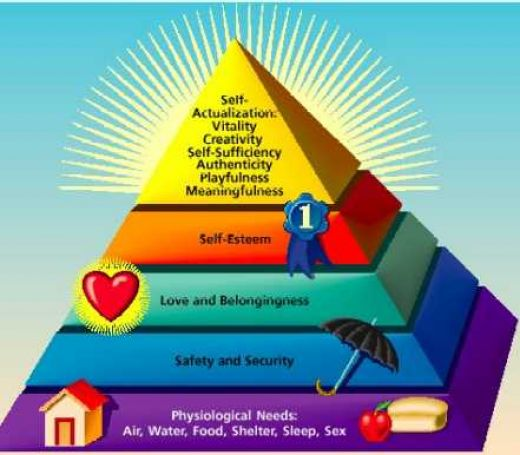 Bu teoriye birçok eleştiri yapılmasının yanında,  yöneticiler açısından önemlidir. Yönetici, personelinin hangi ihtiyacı olduğunu bilirse, o ihtiyaçları tatmin edeceği ortamı yaratarak onların belirli bir amaç için davranmalarını sağlayabilir.
İki-Faktör Teorisi
50 lilerde Herzberg tarafından geliştirilen teori, ABD de 200 mühendis ve muhasebeci üzerinde yapılan bir çalışmadan doğmuştur. Bu teori motivasyonu tatmin olma üzerine dayandırmıştır. 2 sorusu vardır.
‘İşinizde kendinizi ne zaman son derece iyi ne zaman son derece kötü hissettiğinizi açıklayınız.’
Alınan cevaplara göre, insan davranışlarını belirleyen iki faktör grubu vardır.
Motive edici faktörler
İşin kendisi
İşteki başarı
Sorumluluk
Tanınma
İlerleme olanağı
2. Sağlık (Hijyen) faktörler
Ücret
İş güvenliği
Çalışma koşulları
Ast-üst ilişkileri
Denetim şekli
İşletme politikalar
Neler İnsanları Çalışmaya Motive Eder?
Kişisel Güçler: İnsanın içindeki güçlerdir. Örneğin fizyolojik, biyolojik ihtiyaçların da harekete geçer. İnanç ve değerleri de birer kişisel güçtür.
İtici Güçler: Çevrenin bireyden beklentileri, üstün asttan beklentileri, büyük bir itici güç olup, bireyin davranışlarını etkiler.
Çekici Güçler: Bireyi çeken güçlerdir. Yeni araba, ev ,tatil vs.. Bireyi çalışmaya iter.
Motivasyon Araçları
Çalışanları olumlu yönde etkileyen motivasyon araçları, çağdaş yönetim ilkeleri düzeyinde sağlandığında çalışanlar örgüt amaçları doğrultusunda çalışmalarını hızlandıracaklardır.
Motivasyon araçları (syf-175)
Motivasyon bozucu faktörler (syf-176)
Bu durumda, üst yönetimin; yeni tespitler yapması gerekir. Yenilenen amaçlar ait olma düşüncesi gerçek ve güçlü motivasyon olacaktır.
İLETİŞİM
“Belirli kişilerin, belirli bilgilere, düşüncelere ve tutumlara sahip olması amacıyla, düşünce ve duyguların ve bir olay ve bir durum üzerine bilgilerin aktarılmasıdır” şeklinde tanımlamaktadır.

Genellikle iki veya daha fazla kişi ya da grup ve bunlar arasındaki mesaj alışverişine vurgu yapıldığı görülmektedir. Bu tanımlar ışığında iletişimi iki yada daha fazla kişi ya da grup arasında bilgi, duygu, düşünce ve davranışların aktarıldığı bir süreç olarak tanımlamak mümkündür.
Araştırmalarda, yöneticilerin zamanlarının %74 ile %87 lik kısmını iletişim için harcadıkları belinmektedir. İletişim işletmelerin en önemli sorunu haline gelmiştir.

İletişim sürecinin temel unsurları:
Gönderici
Göndericinin filtresi
Mesaj
Kanal
Gürültü
Alıcının filtresi
Alıcı
Geri besleme
İletişim Eksikliğinin Başlıca Sebepleri
ABD de 200 orta kademe yöneticisi üzerinde yapılan araştırmada, yöneticilerden iletişim noksanlığına sebep olan ilk 9 sebebin sıralanması istenmiş:
Bilmem gerek şeylerden haberdar değilim
Eksik bilgi verilmesi
Geç bilgi verilmesi
Yanlış yöntemle bilgi verilmesi
Emir-komuta zincirinde beni atlamış olmaları
Yanlış bilgi verilmesi
Alay  edici, beni hedef alan ve hislere dayanan iletişim
Başkaları önünde eleştirilmem.
İletişim ile gönderilen mesajları destekleyici davranışların gösterilmemesi
İletişimi Engelleyen Faktörler
Kişisel Faktörler: İletişim sürecinin temel unsurları olan gönderici ve alıcı, etkin bir iletişimi önleyici rol de oynayabilirler. Kişisel amaçlar, hisler, alışkanlıklar, bir taraftan mesajı oluşturan sembolleri formüle etmeyi etkilerken, bir yandan da belirli kişilerden gelen mesajlara karşı olumsuz kayıtsız bir tutum takınmaya sebep olabilir.
Örgütsel Faktörler: Sayıca fazla basamaktan oluşan örgüt yapısı, aşırı hiyerarşik yapı, aşırı derecede uzmanlaşma, örgüt kültürü, uygulanan değerleme ve performans değerleme sistemleridir.
Fiziksel Faktörler: İletişim kanalı ve bunu etkileyen çevresel koşullar ve gürültü ile ilgilidir.
Semantik Faktörler: Göndericinin bir sembole verdiği anlam ile alıcının buna verdiği anlam farklı olabilir.
Psiko-sosyal Faktörler: Psikolojik ve sosyal engeller.
Etkili İletişim Nasıl Gerçekleştirilir?
Öncelikle iletişim engellerinin ortadan kaldırılması
Çok iyi bir bilgi sisteminin geliştirilmesi
Ekip oluşturmak ve bu ekiplerin etkili şekilde kullanılması
Çalışanların sadece hiyerarşik yapıda değil, aynı zamanda çapraz ve yatay ilişkiler içinde yönetilmesi
LİDERLİK
Belirli şartlar altında, belirli kişisel veya grup amaçlarını gerçekleştirmek üzere, bir kimsenin başkalarının faaliyetlerini etkilemesi ve yönlendirmesi süreci olarak tanımlanabilir.

Aranan nitelikler:

İş bilgisi, görev ve sorumluluk bilinci
Adil ve tarafsız davranma
Kişilik ve ahlak
Özveri
Muhakeme yeteneği , ileri görüşlülük
İkna yeteneği
Cesaret, özgüven, alışkanlık
Liderlik Türleri
Otokratik Liderlik: Karaları kendi alır. İtaat var, diyalog yok.
Demokratik Liderlik: Kararlarda katılımcılık, işbirliği, grup gücüne verilen önem var.
Serbesiyetçi Liderlik: Alınan kararlarda liderin etkisi yok. Görevlendirme, uygulama ve kontrolde grup serbesttir.
Durumsal Liderlik: Farklı kişilik yapısına sahip astlara liderlik türlerinden en uygun olanı kullanılır.
Lider Olabilmenin 7 Altın Kuralı
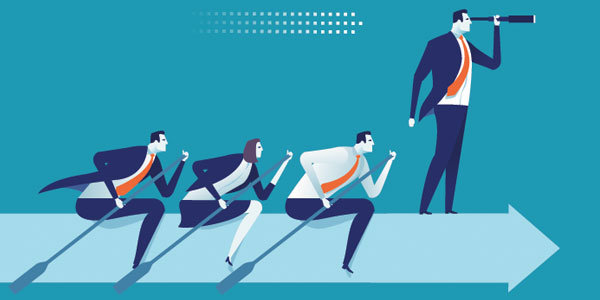 Astlara güvenmek
‘Vizyon’ geliştirmek
Soğukkanlı olmak
Risk almak
Uzman olmak
Karşı çıkmalara izin vermek
Basitleştirmek
Liderlik ve Yöneticilik
Lider ile yönetici eş anlamlı değildir. Bu iki kavram birbirinden farklıdır.
Yöneticilik bir meslek uygulaması,liderlik insanları etkileyebilme işidir.
Yöneticilik tanımlanan hedeflere ulaşma, liderlik ise değişim ve dönüşüm yapabilme işidir.
Yönetici ‘işleri doğru yapan’, lider ise ‘doğru işleri yapan’ kişidir.
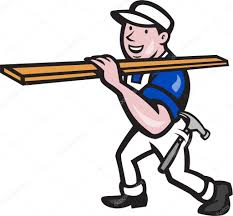 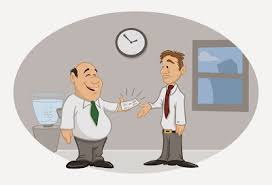 İşçi-İşveren İlişkileri
Ücretler, çalışma süreleri ve çalışma koşularının belirlenmesi için oluşturulan ilişkiler dizisidir.
İşçi-İşveren Kavramları
İşçi: İş hukukunun temel kavramlarının başında gelir. Bir hizmet anlaşmasına dayanarak herhangi bir işte ücret karşılığı çalışan kişiye denir.
İşveren: Bir ücret karşılığı işçi çalıştıran tüzel veya gerçek kişiye denir.
Sendikacılık
İşçiler, işverene karşı örgütlü bir güç oluşturmak için sendika kurmuşlardır.
Sağladığı yararlar:
Daha yüksek ücret
Ücretli tatiller
Daha iyi çalışma koşulları
Kıdem yoluyla ekonomik, sosyal güvenlik
Sigorta ve emeklilik planları
Yönetime katılma yoluyla daha yüksek prestij
Az önce belirttiğimiz yarlara ulaşmak için yapılan çalışmalar
İşçileri pazarlık gücüne sahip bir grup haline getirmek
Başarılı bir toplu iş sözleşmesi pazarlığı yürütmek
Daha yüksek bir pazarlık gücüne sahip olmak için üye sayısını arttırmak
Grev tehditleriyle ekonomik baskı yapmak
Grevlerde işi tamamen durdurmak
Grev gözcüleri koymak ve boykotlar düzenlemek
Kamuoyunu olumlu yönde etkilemek
İşçiler lehine hükümeti etkileyerek yasalar çıkartmak
‘Türkiye’ de yasal düzenlemeler işkolu ilkesine göre sendikalaşmayı benimsemiştir.’
Aynı iş kolunda veya farklı iş kollarında faaliyet gösteren işçi sendikaları, güçbirliği yapmak amacıyla konfederasyonlar şeklinde örgütlenmektedirler. 3 büyük işçi konfederasyonu: Türk-iş, Hak-iş, DİSK1982 Anayasası ndan sonra da işverenlere de sendika kurma hakkı tanınmıştır. Türkiye işveren sendikaları konfederasyonu (TİSK) üst sendikal örgütü kurmuşlardır.
Toplu Sözleşme: İşçi işveren sendikası arasında yürütüle bir pazarlık sistemidir. Amacı işçi işveren ilişkilerinde denge kurmaktır. Ekonomik çıkarların pazarlık yoluyla anlaşmaya dayandırılmasıdır.Grev: İşçilerin, kamu makamları ve kamuoyu üzerinde baskı yapmak, isteklerini kabul ettirmek için işi bırakmalarıdır. Grev sonunda işe devam etme düşüncesi vardır. Toplu iş sözleşmesi, grev ve lokavt yasasına göre işçilerin faaliyetleri durdurmalarına grev denir.İşçilerin başvurdukları greve karşılık, işveren de isteklerini gerçekleştirmek için lokavt uygulamasına başvurmaktadır. İşçilerin topluca işten uzaklaştırılmasına denir.